Name of Career Pathway
<Program Hyperlink>
Additional Certificate or Diploma
Certificate
Associate Degree
Bachelors Degree
Previous Credit
Use this space to identify certificates within this pathway that stack toward the degree. 

For each, list:
Name of certificate
# of college credits
Potential job and median income
Aligned industry certification(s)
Use this space to provide information about the opportunities your institution provides for students to earn college credits while in high school, or to earn credit for prior learning such as previous college, work, and/or military experiences.
Use this space to identify additional certificates and/or a diploma that stacks toward the degree.

For each, list:
Name of certificate/diploma
# of college credits
Potential job and median income
Aligned industry certification(s)
Use this space to describe the remaining credits in the pathway sequence needed to earn an AS or AAS degree. 

For the degree, list:
# of college credits
Potential job and median income
Aligned industry certification(s)
Example:

Bachelors Degree in ________ at _________University
Career
Provide details or links to external resources for further exploration on career opportunities in this pathway
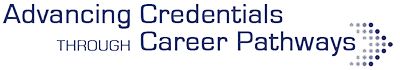 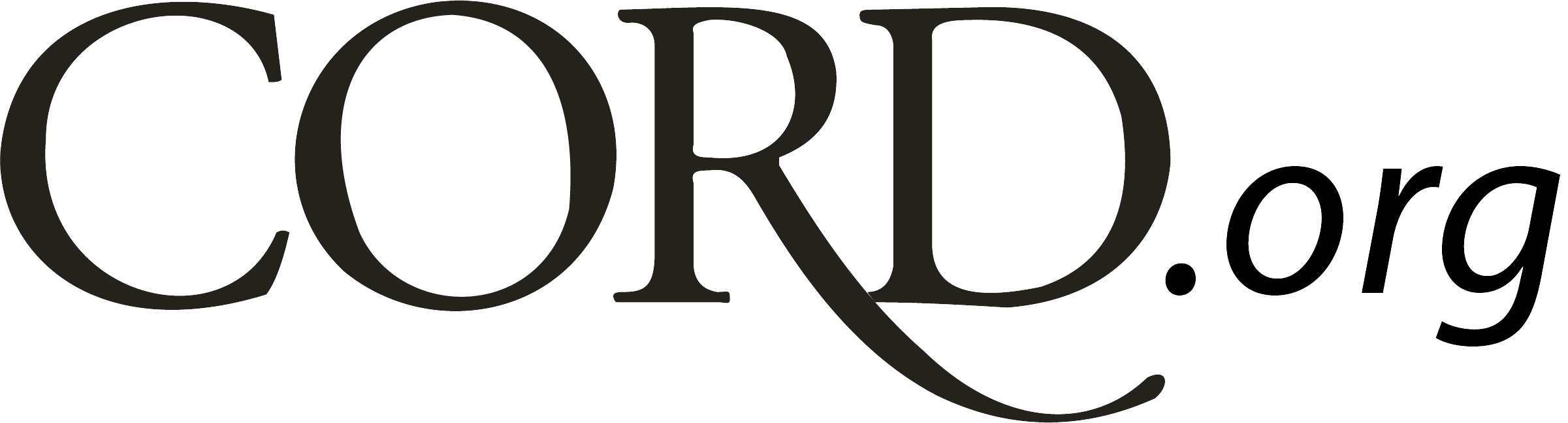 [Speaker Notes: Here is a standard template that we use with colleges. It is a way for them to gather the required info for each content block. The template lists the information needed in each block so you can see what to enter. Think of it as a gathering place for all applicable map information.]
Name of Career Pathway
<Program Hyperlink>
Additional Certificate or Diploma
Certificate
Associate Degree
Bachelors Degree
Previous Credit
Career
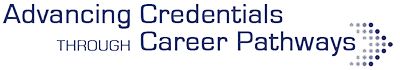 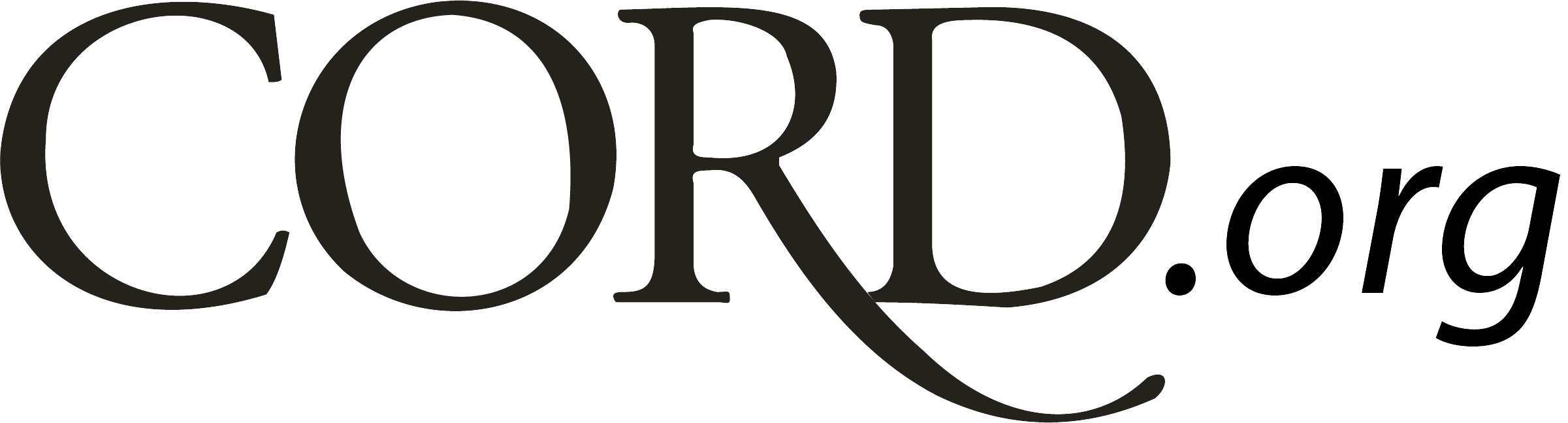 [Speaker Notes: Here is a standard template that we use with colleges. It is a way for them to gather the required info for each content block. The template lists the information needed in each block so you can see what to enter. Think of it as a gathering place for all applicable map information.]